Nayeli et Emma
Mettez votre
COUVERCLE
pour porter l’eau à 
EBULLITION
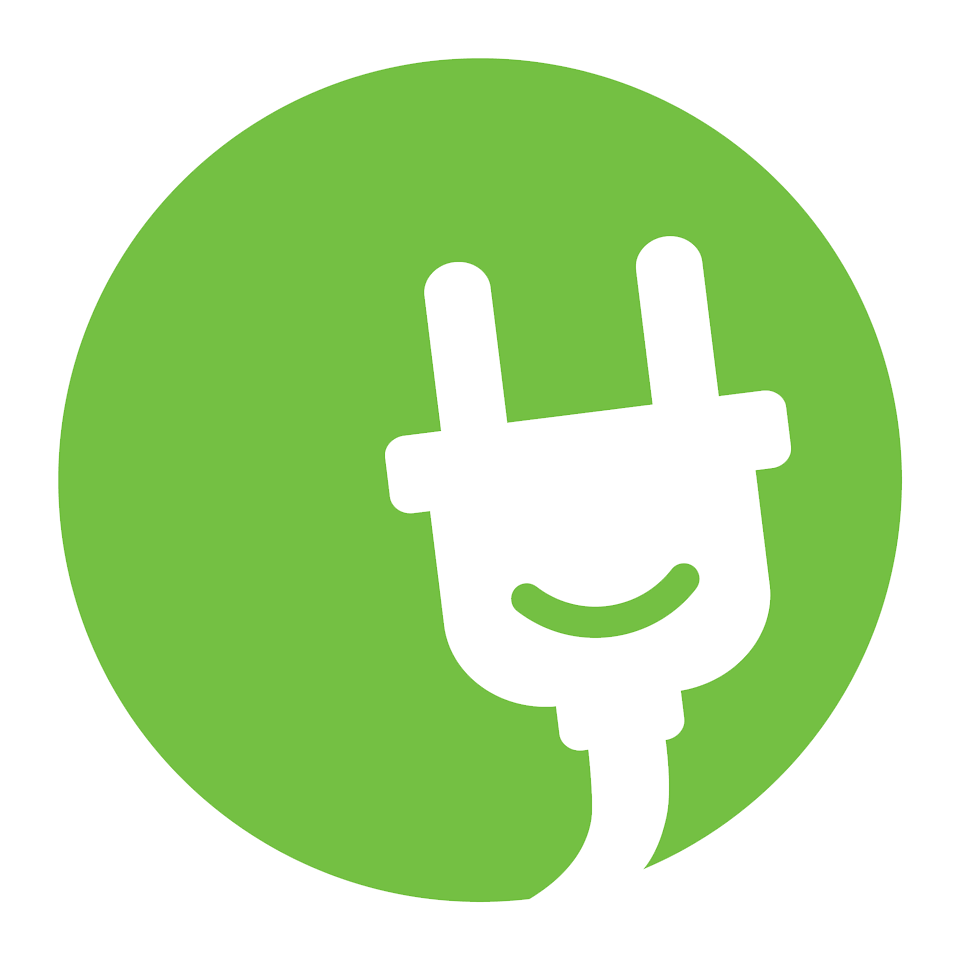 Vous économiserez 30% d’énergie !
(et pas mal d’argent ! )
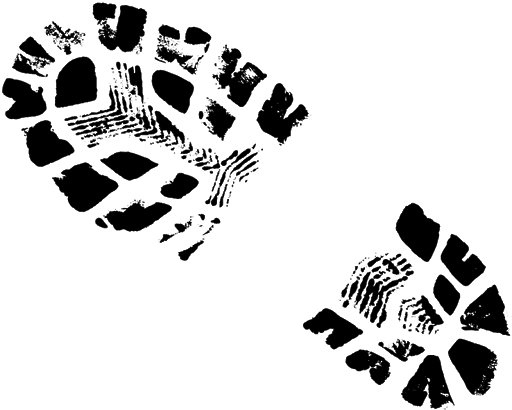 Vous diminuerez vôtre empreinte carbone !
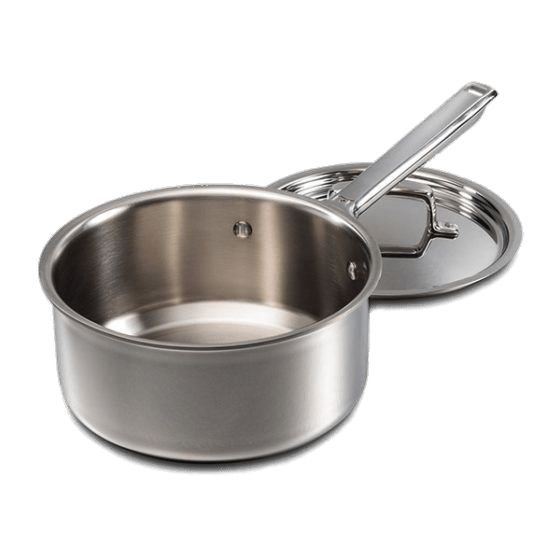 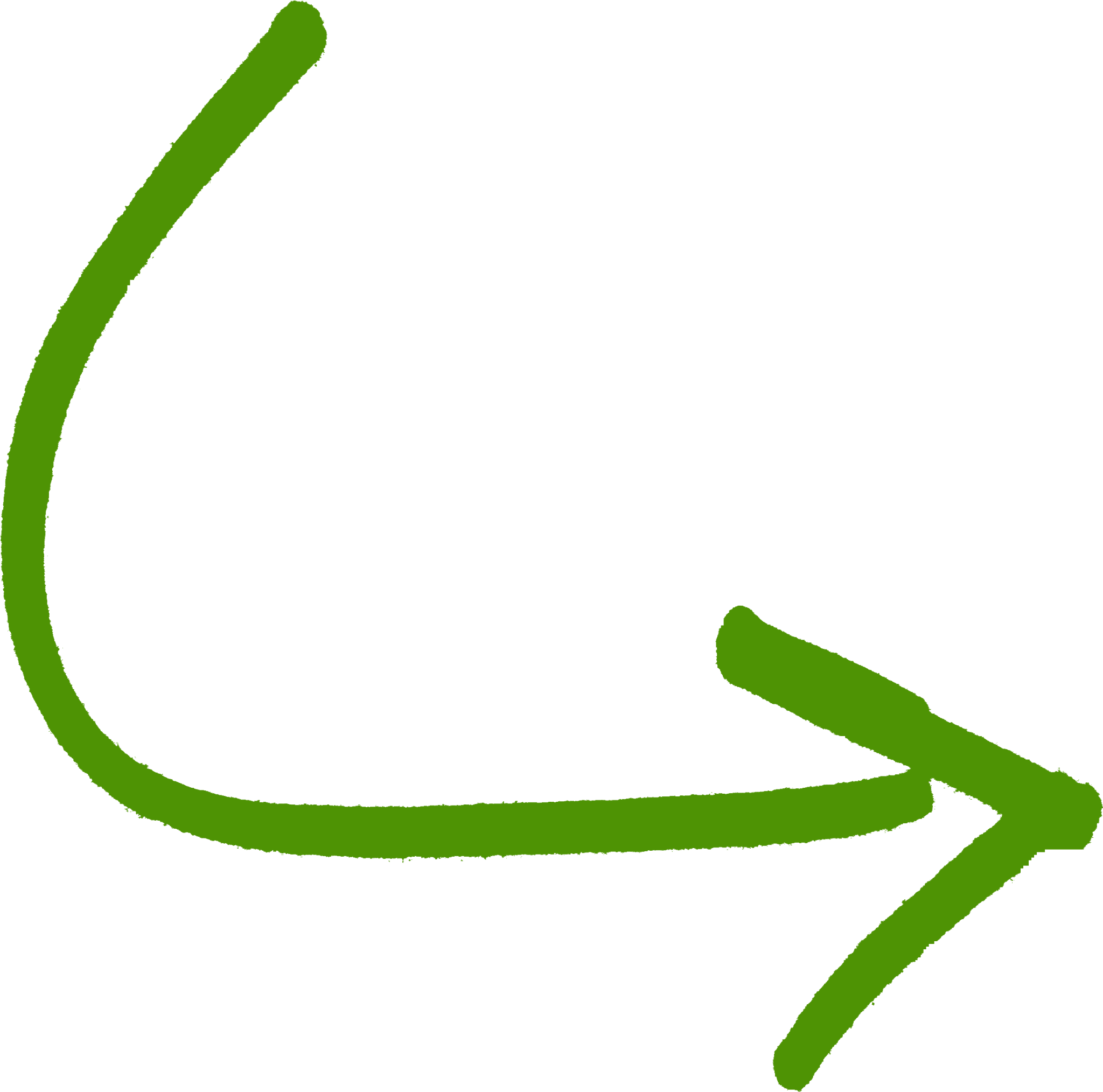 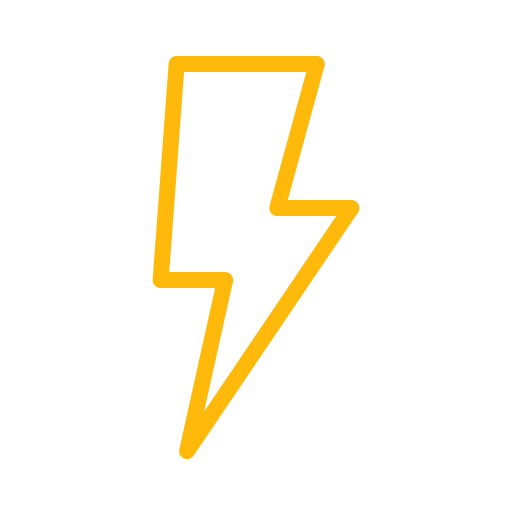 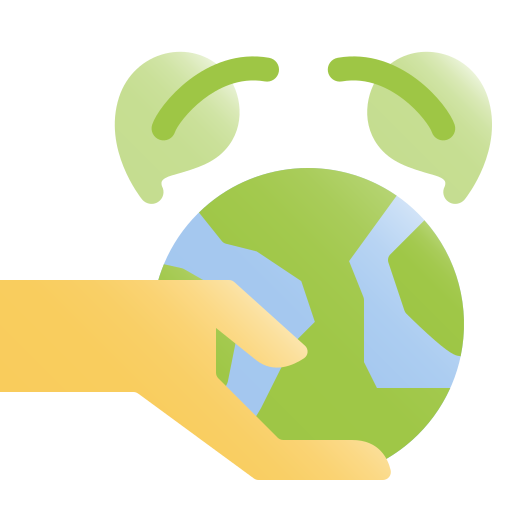 Sinon , vous gaspillez des ressources , vous détruisez la planète inutilement!